And on the day called Sunday there is a gathering together in the same place of all who live in a city or a rural district. The memoirs of the apostles or the writings of the prophets are read as long as time permits. Then when the reader ceases, the president in a discourse admonishes and urges the imitation of these good things. Next we all rise together and send up prayers. And, as I said before, when we cease from our prayer, bread is presented and wine and water. The president in the same manner sends up prayers and thanksgiving according to his ability, and the people sing out their assent saying the “Amen.” A distribution and participation of the elements for which thanks have been given is made to each person, and to those who are not present it is sent by the deacons. Those who have means and are willing give what each thinks fit.         --Justin Martyr, 150
Worship as Basic Training
Prayer
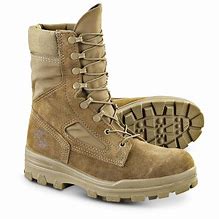 9 “Pray, then, in this way:

‘Our Father who is in heaven,Hallowed be Your name.10 ‘Your kingdom come.Your will be done,On earth as it is in heaven.11 ‘Give us this day our daily bread.12 ‘And forgive us our debts, as we also have forgiven our debtors.13 ‘And do not lead us into temptation, but deliver us from  evil. 
												Matthew 6:9-13
7 The Lord said, “I have surely seen the affliction of My people who are in Egypt, and have given heed to their cry because of their taskmasters, for I am aware of their sufferings. 8 So I have come down to deliver them from the  power of the Egyptians, and to bring them up from that land to a good and spacious land, to a land flowing with milk and honey, to the place of the Canaanite and the Hittite and the Amorite and the Perizzite and the Hivite and the Jebusite. 9 Now, behold, the cry of the sons of Israel has come to Me; furthermore, I have seen the oppression with which the Egyptians are oppressing them.																					Exodus 3:7-9
So Moses cried out to the Lord, saying, “What shall I do to this people? A little more and they will stone me.”							
												Exodus 17:4
But when the sons of Israel cried to the Lord, the Lord raised up a deliverer for them…					
										                   Judges 3:15
The sons of Israel cried to the Lord…				
										                   Judges 4:3
So Israel was brought very low because of Midian, and the sons of Israel cried to the Lord.				
										                   Judges 6:6
Then the sons of Israel cried out to the Lord, saying, “We have sinned against You, for indeed, we have forsaken our God and served the Baals.”																		      Judges 10:10
Then Samson called to the Lord and said, “O Lord God, please remember me and please strengthen me just this time, O God, that I may at once be avenged of the Philistines for my two eyes.”																                         Judges 16:28
But you, when you pray, go into your inner room, close your door and pray to your Father who is in secret, and your Father who sees what is done in secret will reward you.																									Matthew 6:6
“Again I say to you, that if two of you agree on earth about anything that they may ask, it shall be done for them by My Father who is in heaven. For where two or three have gathered together in My name, I am there in their midst.”																							  Matthew 18:19-20
Now when all the people were baptized, Jesus was also baptized, and while He was praying, heaven was opened																																Luke 3:21
But Jesus Himself would often slip away to the wilderness and pray.																										  Luke 5:16
It was at this time that He went off to the mountain to pray, and He spent the whole night in prayer to God. 																									                                  Luke 6:12
And it happened that while He was praying alone, the disciples were with Him, and He questioned them, saying, “Who do the people say that I am?”									                               Luke 9:18
And while He was praying, the appearance of His face became different, and His clothing became white and gleaming.									                               														    Luke 9:29
It happened that while Jesus was praying in a certain place, after He had finished, one of His disciples said to Him, “Lord, teach us to pray just as John also taught his disciples.”								                               														    Luke 11:1
Simon, Simon, behold, Satan has demanded permission to sift you like wheat; but I have prayed for you, that your faith may not fail; and you, when once you have turned again, strengthen your brothers.																														Luke 22:31-32
When they had entered the city, they went up to the upper room where they were staying; that is, Peter and John and James and Andrew, Philip and Thomas, Bartholomew and Matthew, James the son of Alphaeus, and Simon the Zealot, and Judas the son of James. These all with one mind were continually devoting themselves to prayer, along with the women, and Mary the mother of Jesus, and with His brothers.																								Acts 1:13-14
They were continually devoting themselves to the apostles’ teaching and to fellowship, to the breaking of bread and  to prayer.			
															Acts 2:42
So Peter was kept in the prison, but prayer for him was being made fervently by the church to God.												                 Acts 12:5